What were you doing when the rainstorm came?
Unit 5
R  八年级下册
Self Check
What were you doing when the rainstorm came?
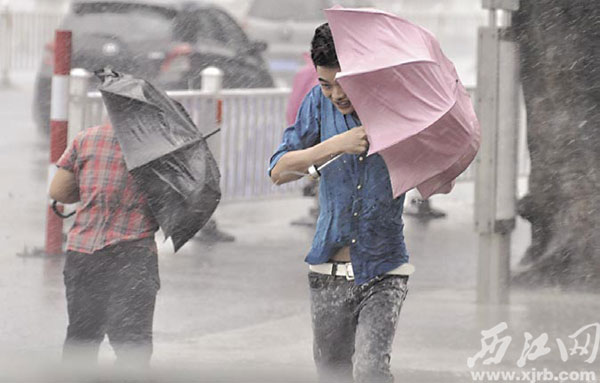 I was making my way downtown.
I was waiting for the bus.
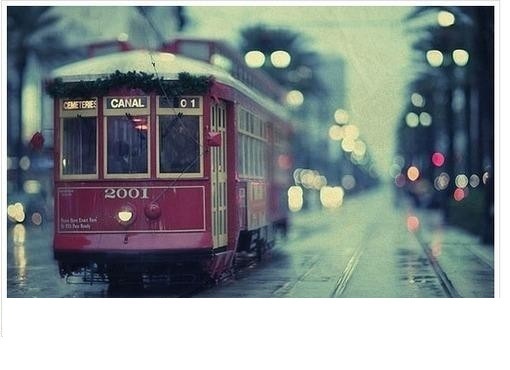 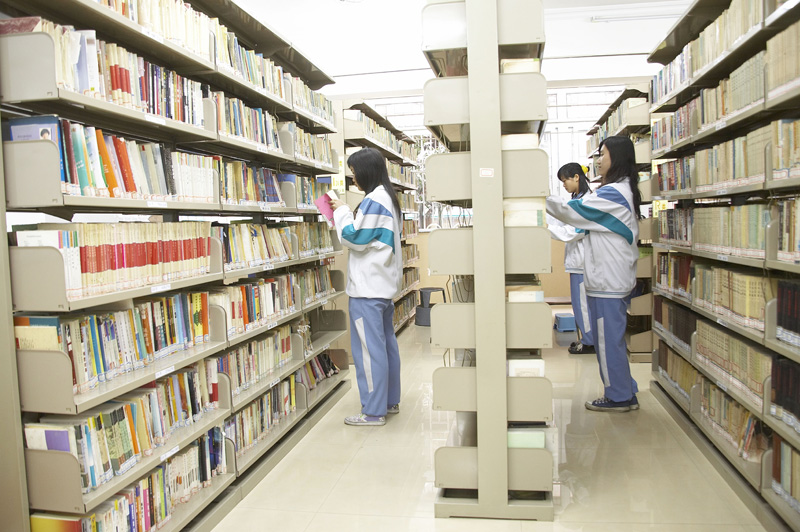 I was in the library.
Self Check
1 Fill in the blanks with when or while.
1. ______ I was walking home from school, I saw a strange light in the sky. But ______ I pointed it out to my friend, it went away.
2. ______ I told my order brother about the strange light in the sky, he just laughed and didn’t believe me.
While
when
When
1 Fill in the blanks with when or while.
3. ______ my brother was laughing, the television news reported that other people had seen the light as well.
While
2 Fill in the blanks with the correct forms of the words in the brackets.
When I ___ (be) in the sixth grade, I _____ (join) a piano competition. I _____(practice) for four hours every day and my piano teacher ____ (come) three times a week to ____ (help) me. Then the big day finally _____ (arrive).
I ____ (be) so nervous when they ____ (call) my name. I _____ (go) up and _____ (start) to play. While I _____ (play), everyone _____ (sit) still and listened. I played the song without any mistakes. Then I ____(wait) for them to call out the winner.
2 Fill in the blanks with the correct forms of the words in the brackets.
When I _____(hear) my name, my heart ____(beat) so quickly I thought I would stop breathing. I couldn’t believe it. I ___ (win)! It  ____(be) the happiest day of my life!
小结训练
1. Don’t go out, it is raining       .
A. hardly	B. heavily	C. heavy	D. big

2. He found a key on the ground and       .
A. pick it up	           B. pick it out 
C. picked up it	D. picked it up
B
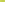 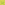 D
3. She doesn’t_____ staying at home alone.
   A. want	           B. would like 
   C. feel like	           D. decide

4. You should believe in yourself. 
Nobody else can _____ you.
A. win	    B. beat      C. beats     D. wins
C
B